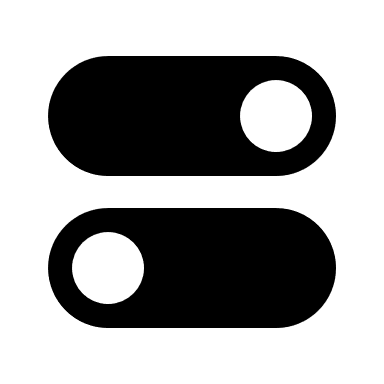 Gaining Provider Led Business Steering Group Business Switching Principles for Industry
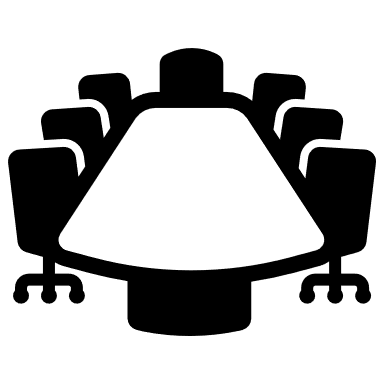 Version 5 23rd May 2023
Gaining Provider Led Business Steering Group
Business Switching Principles for Industry
Objective- To document the main principles associated to the GPL Business Switching process (identified as ‘GPLB process’ from this point onwards) in order to create a guide for all GPL Business process users and design teams
Business Switching Principles for Industry
Only NBICS and IAS are in scope of the Ofcom general conditions for GPL switching- NBICS: Number Based Interpersonal Communications Service, an E164 number based voice service, excluding ‘07’ mobile numbers, but including other ‘non-geographic’ numbers (e.g. ’07’ personal numbers, ‘08’, ’03’ and ‘05’) and geographic numbers- IAS: Internet Access Service, provided over a fixed network connection, can be delivered via copper, fibre or wireless technologies
Business Switching Principles for Industry
The GPLB process scope excludes the following:- the move of all or part of a Retailer’s customer base between supply chains - Novation of a Retailer (through purchase/takeover/merger)- Basic purchases of new or additional services by a customer, where existing services are not being switched- Change to a customer’s service where the retailer remains the same, but a change in the supply chain is required to deliver the service (e.g. upgrades/downgrades)- Recovery of numbers from quarantine (e.g. Right to Port)- Working Line Takeover (home mover, where supported)
For clarity and the avoidance of doubt; the GPLB process is designed for when the (end) customer is switching an in-scope service(s), between Retailers
Business Switching Principles for Industry
The GPLB Process will be the primary process for switching Business customers  - will be the process for business/business switching
Business Switching Principles for Industry
The primary function of the GPLB process is to enable Communications Provider (CP) users to discharge their regulatory obligations, when switching business customers- Gaining (GRCP) and Losing (LRCP) Communications Providers will be able to use the GPLB process to satisfy specific elements of their switching obligations, as set out in Ofcom’s General Conditions- GRCP and LRCP will ensure the (end) customer is kept informed throughout the process.
Business Switching Principles for Industry
It is not a function of the GPLB process to enforce UK Law- Gaining (GRCP) and Losing (LRCP) Communications Providers will still be obliged to discharge their legal obligations as exist under UK Law, however this is outside the scope of GPLB process functionality
Business Switching Principles for Industry
- All Business Retailers must support the ‘Losing’ process roles in GPL switching- all Retailers (directly or via their agents) must be able to fully support the ‘Losing’ role in the GPLB process steps, even if they no longer intend to ‘Gain’ new business customers
Business Switching Principles for Industry
A business contract identifies a customer as a business- as detailed in the Ofcom statement ‘Quick, easy and reliable switching’ published 3 February 2022*, a CP may use the contract type they have (or plan to have in place) with the (end) customer as the definition of if a customer is classed as residential or business - business contracts = business customers *Section 3.131  Statement: Quick, easy and reliable switching (ofcom.org.uk)
3.131 Therefore, determining whether someone is a residential or business customer depends not only on which product they take but also how they are using it. However, in practice, a provider may not always hold this information about a customer. Providers could therefore use the contract a customer is on (i.e. residential or business) as a proxy to determine whether they are a residential or business customer
Business Switching Principles for Industry
The GPLB process will support ‘split retail supplier’ and ‘split supply chain’ scenarios- due to the complex nature of many businesses, the GPLB process will support any combination of NBICS (voice) and IAS (broadband) supply chain and losing retailer
Business Switching Principles for Industry
The GPLB process will recognise and support complex ‘supply chain’ scenarios- it is recognised that business communication needs are often delivered via complex supply chains (wholesalers, resellers, dealers, etc), with many variations in those chains of which the party or parties may have active or passive roles in any switch- the GPLB process will work for all of these supply chain combinations and roles
Business Switching Principles for Industry
All RCP (Retail Communications Providers) must be identifiable by their brand - to facilitate the GPLB process the ‘brand on the bill’ as understood by the (end) customer must be mappable to the owning RCP
Business Switching Principles for Industry
The GPLB process will ensure that the LRCP is always aware of an active and completed switch against services they sell to a customer
- the LRCP must be made aware, by the GRCP, of a switch being initiated that will result in the cessation of service(s)- these notification must be made as soon as is practicable to do so, include indicative and confirmed dates for switching and inform the LRCP of any changes to those dates- the LRCP must be made aware of a completed switch (i.e. the customers new service is active and the ‘old’ services are to be ceased)- the LRCP must be made aware of cancellations of switches
Business Switching Principles for Industry
At the customer’s request ‘concurrent’ services may be legitimately present in certain GPLB process scenarios- it is recognised that unlike residential switching, there will be a number of scenarios where-in a customer may be billed for both their ‘old’ and ‘new’ services for a period of time, subject to the customer’s agreement or as defined by their contract with the LRCP- there will be a best practice maximum limit of 90 calendar days for any ‘concurrent’ billing of services, with scenarios planned to exceed that limit being excluded from GPLB switching process (as they shall be considered as an unlinked provision of new service and a later cessation of another service).
   - The above is in addition to and separate from billing for any contractual notice periods
Business Switching Principles for Industry
At the time of a successful ‘service validation’* between the GRCP and LRCP, it is the recommended that the LRCP notifies their customer of any impacts on service(s) or contracts that are/or are not being switched- this includes, but is not restricted to:Services that will be ceased/lost as a result of the proposed switch (e.g. voice recording, CCTV monitoring, Fixed IP, Licences)Changes to contract(s) for remaining servicesOutstanding payments for equipment (e.g. VoIP phones, Routers)Services that will continue to be charged for (e.g. Licences, EAD services)		* Service Validation is the process step where GRCP and LRCP confirm the services identified to be switched 		Note: General Condition  A1.3 still applies. https://www.ofcom.org.uk/__data/assets/pdf_file/0023/256343/unofficial-consolidated-general-conditions-april-2023.pdf
Business Switching Principles for Industry
It will be the responsibility of the LRCP to inform their customer of service and contract implications, where these will not automatically be terminated when switching- The LRCP will, using the information provided by the GRCP, determine what the implications of a switch will be and clearly inform their customer of this (e.g. licences, hardware, etc)- It is assumed that the customer is not required to confirm receipt of the switch implications
Business Switching Principles for Industry
It will be the responsibility of the (end) customer to instruct their provider of changes to services they wish to make, where there are additional services and contracts, not automatically terminated when switching- The GRCP should not instruct the LRCP to cease services that are not able to be switched (e.g. Licences, hardware, etc)- it is the customer’s responsibility, aided by the ‘switch implications’ sent by the LRCP, to manage any services, products or contracts not automatically terminated as a result of switching- Providers should make these responsibilities clear to (end) customer in their terms of business
Business Switching Principles for Industry
The LRCP will not frustrate their customer’s wish to switch, nor the actual switching process- the LRCP should act in good faith to assist the GRCP in validating a customer and ensuring the information they provide is up-to-date and accurate- the LRCP should ensure their (end) customer is informed of any pending switches, including the identity of the GRCP involved and updated of any changes to dates, times or of any cancellations- these actions should be done in a timely manner and in accordance to anySLA and/or Ofcom General Conditions
Business Switching Principles for Industry
The LRCP will not frustrate their customer’s wish to switch, nor the actual switching process- switching must be supported, regardless of the process used (see Ofcom ref:C7.4 paragraph B)*- The GPLB process will be considered the authoritative process even when existing processes are invoked. -we are currently reviewing this area alongside the Number Porting community and hope to implement improvements in the Number Porting process, to complement the proposed GPL Business Switching process
* https://www.ofcom.org.uk/__data/assets/pdf_file/0023/256343/unofficial-consolidated-general-conditions-april-2023.pdf
Business Switching Principles for Industry
It is the responsibility of the GRCP to tell the LRCP when the switch is completed. The GRCP should confirm that the switch has completed, and services are ready to be ceased or cancelled by the LRCP as soon as practicable to do so.
Business Switching Principles for Industry
Emergency Service Restoration- If a customer loses service as a result of a switch, the GRCP and if appropriate the LRCP will work to provide service to the end customer in a timely manner.   - Every provider will need to make sure that their contact details for Emergency Service Restoration are published and maintained.- It is recognised that every switch will be unique and any resulting (end) customer service issues equally unique and therefore a one size fits all process is not practical. However, it is expected that every CP will be able to demonstrate how they would approach resolving any service issues as a result of a switch.
Business Switching Principles for Industry
The GPLB process will include a robust procedure to pause switching and resolve disputes, raised by the (end) customer with the LRCP-The LRCP will have the capability to pause a switch if the (end) customer contacts them with concerns related to the switch, avoiding the need to cancel the order and resubmit. -The LRCP,GRCP and customer will collaborate to resolve errors or omissions to either successfully complete the switch or with agreement for the GRCP to terminate the switch.
Business Switching Principles for Industry
The GPLB process will include a robust procedure to pause switching and resolve disputes, raised by the (end) customer with the LRCP. -The GRCP has the responsibility to use the GPLB process effectively ensuring that customer authority is confirmed through the switch validation process alongside services to be switched, minimising any need for the LRC to invoke the pause process other than in very rare circumstances-The pause process must not be used as a backup or work around and its use will be monitored
Business Switching Principles for Industry
In-life process management and dispute resolutions-It is not the role of the GPLB-SG to manage disputes between CPs regarding regulatory obligations or legal disputes.-It is expected that the GRCP and the LRCP will work together to meet any compensation obligations. It is not the responsibility of the (end) customer to resolve any disputes
Thank You